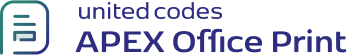 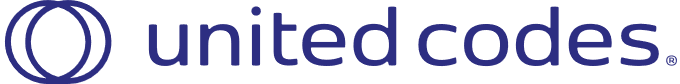 String Operations Demo:
The provided string is : 
Make it work, make it right, make it fast. - Kent Beck
Using AOP string operations:
substring: Kent Beck 
substr: Kent Beck
concat using + operator : Make it work, make it right, make it fast. - Kent Beck American software engineer
split: Make it work, make it right, make it fast. 
 Kent Beck
toLowercase: make it work, make it right, make it fast. - kent beck
toUppercase: MAKE IT WORK, MAKE IT RIGHT, MAKE IT FAST. - KENT BECK
replace: Make it work, make it right, make it fast. - Kent Beck (born 1961)
And many more!